The
One World Schoolhouse
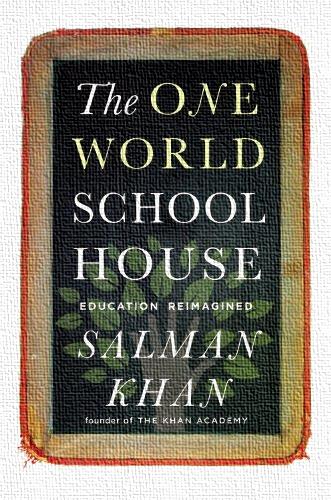 Monica Crane
Dee Moore
Lydia Smith
The Book
Learning to Teach

The Broken Model

 Into the Real World

The One World Schoolhouse
Learning to Teach
The beginnings:  How to teach Nadia 
Phone
Yahoo Doodle

More family signed up	
Very successful
Working beyond grade level
Learning to Teach
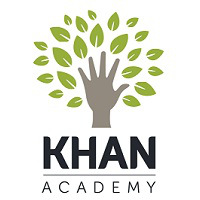 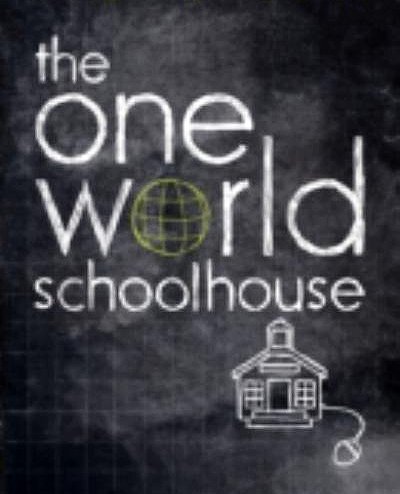 “One of my key hopes was to remind the students the excitement of learning, to bring back the fun and even the suspense when the quest for understanding was seen as a kind of treasurehunt….”
—Salman Khan
Learning to Teach
Formative and Crucial Decisions

How to present lessons

Duration of lessons	

How best to measure achievement/when to go on?
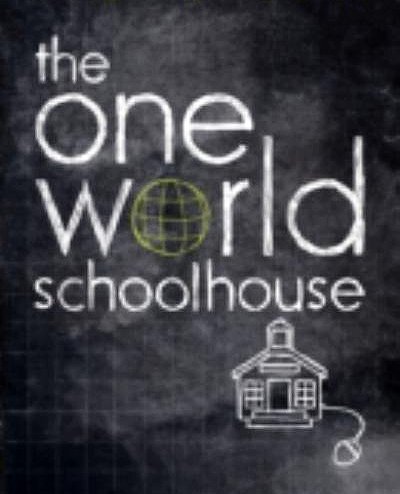 “Tutoring is intimate.  You talk with someone, not at someone.”
—Salman Khan
Learning to TeachHow to Present Lessons
YouTube

Convenient

Can watch over and over if need additional help

Removed the face from teaching
Learning to TeachDuration of Lessons
1996 study – how much time a student has optimal focus

Need time to “settle down”

Students remember far more of the beginning of the lecture – 15 minutes zone out
Learning to TeachWhat is achievement?Mastery Learning
All students learn if provided with conditions and appropriate to their needs

Structured not in terms of time but target levels of comprehension and achievement

Traditional:  time allotted to learn sometime is fixed/comprehension variable
[Speaker Notes: *mastery learning - Students should adequately comprehend a given conecpt before being expected to understand more advanced ones]
Learning to TeachWhat is achievement?Mastery Learning
All students learn if provided with conditions and appropriate to their needs

Structured not in terms of time but target levels of comprehension and achievement

Traditional:  time allotted to learn sometime is fixed/comprehension variable
[Speaker Notes: *mastery learning - Students should adequately comprehend a given conecpt before being expected to understand more advanced ones]